Муниципальное дошкольное образовательное учреждение детский сад «Теремок»

ИТОГОВОЕ  ЗАНЯТИЕ в подготовительной группе 
«Осенний КВН»
Подготовила и провела: воспитатель высшей квалификационной категории Сундукова Н.А.



Николаевск 2017 г.
Цель; продолжать формирование представления детей об осенних изменениях в природе.
Задачи: образовательные:  закрепить и упорядочить накопленные детьми представления об осени.
Развивающие: развивать память, внимание, логическое мышление, наблюдательность.
Речевые: развивать диалогическую, связную речь, закрепить словарь детей: вереница, моросящие, сварливые, спячка.
Воспитательные: воспитывать любовь к природе,  коллективизм, уважение к товарищам по команде.
Подготовка к занятию:
Демонстрационный материал: иллюстрации осеннего пейзажа, уборки хлеба, перелетных и зимующих птиц, кружочки зеленые и красные по 10 штук.
Раздаточный материал: эмблемы для команд, сладкие призы.
Методические приёмы: игровая ситуация, соревнование, беседа-диалог, рассматривание иллюстраций, анализ, подведение итогов, награждение.
Предварительная работа: рассматривание иллюстраций  об осени, отгадывание загадок, разгадывание ребусов, экскурсия в парк, беседа о птицах, наблюдение за работой колхозников.
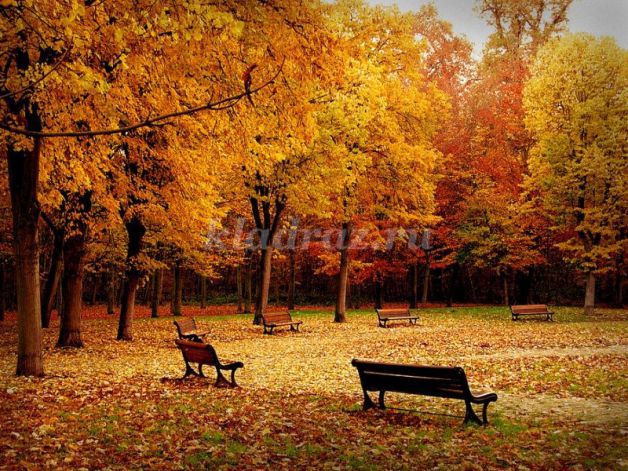 Команды:Рябинки            Березки
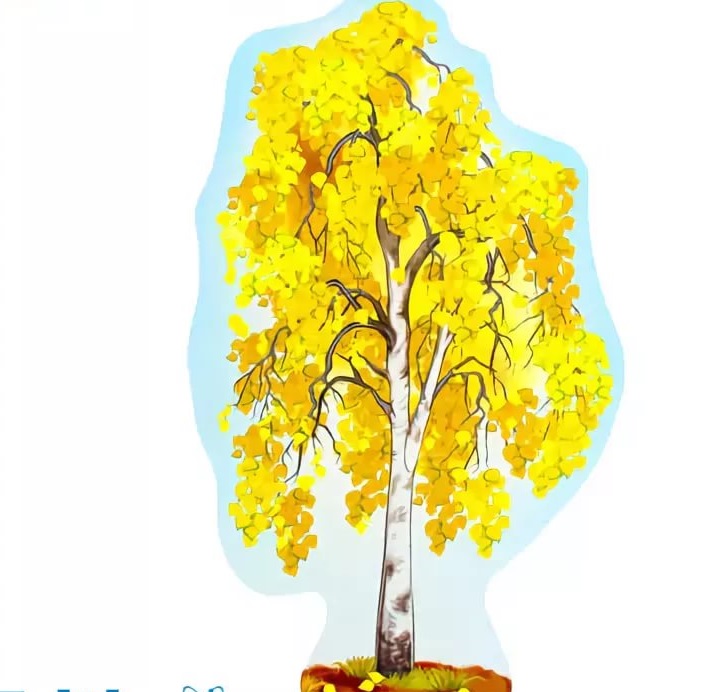 Буратино
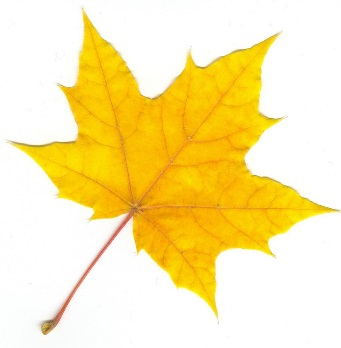 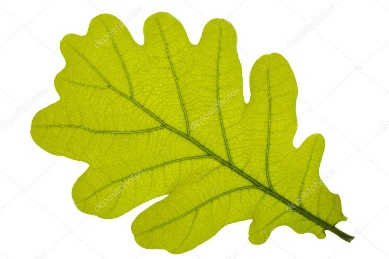 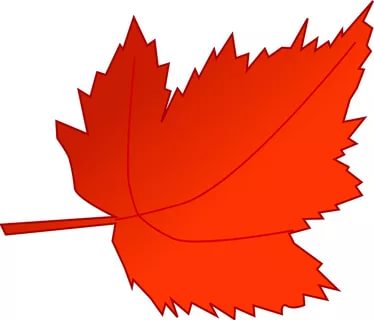 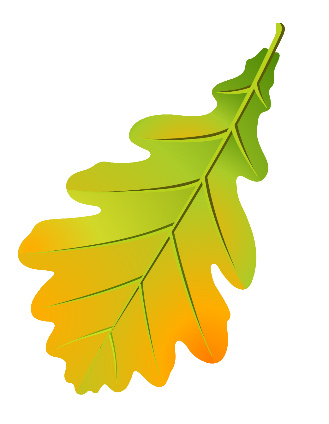 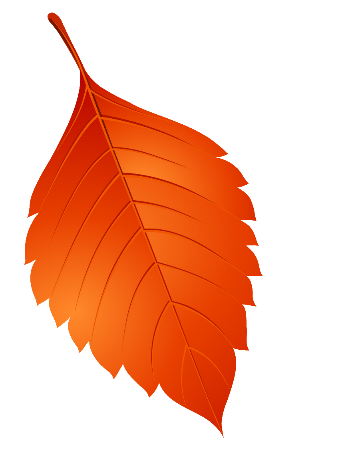 Признаки осени
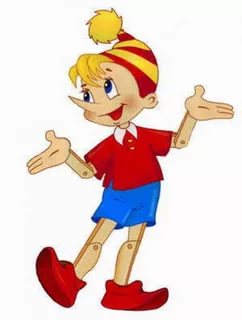 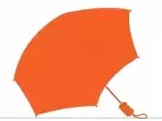 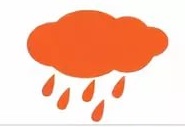 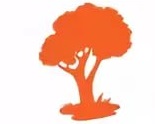 Конкурс капитанов
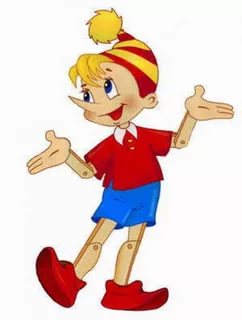 Перелетные                зимующие
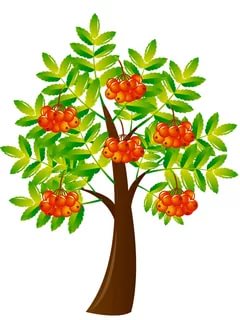 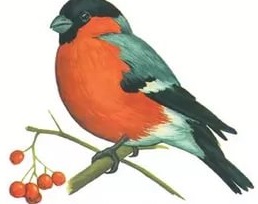 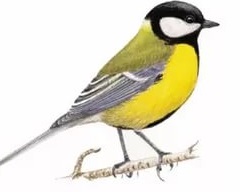 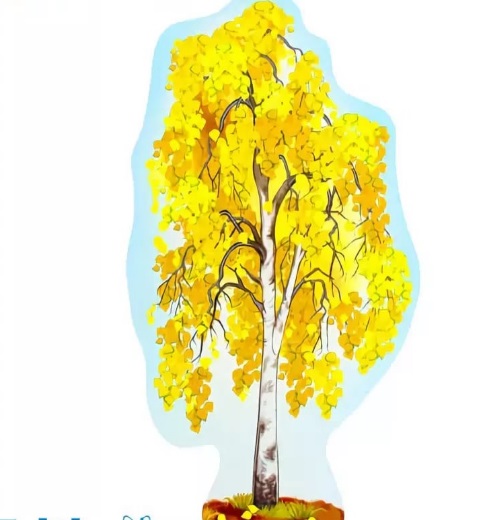 Разгадай ребус
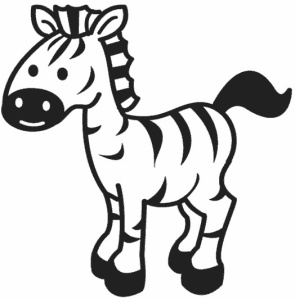 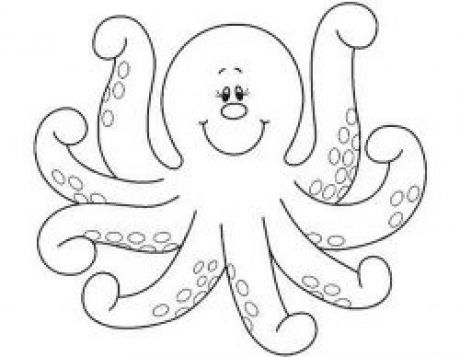 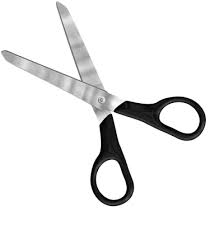 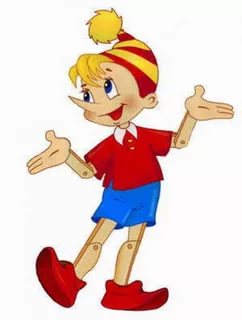 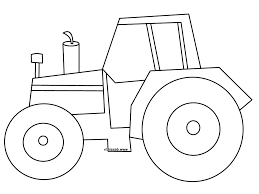 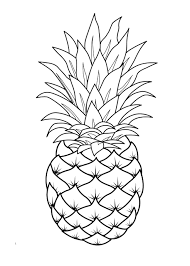 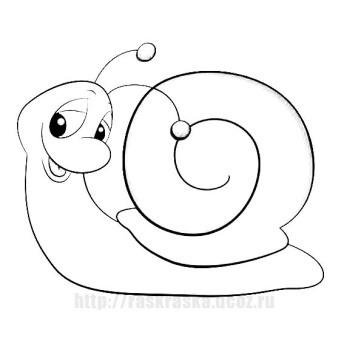 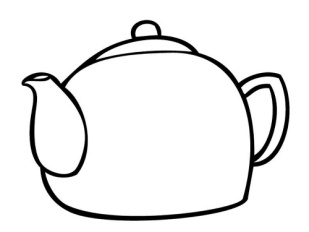 Конкурс красивых слов
хлеб                 лес
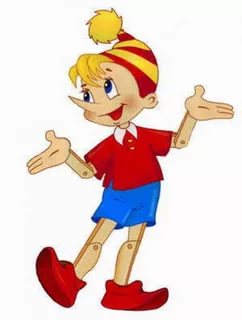 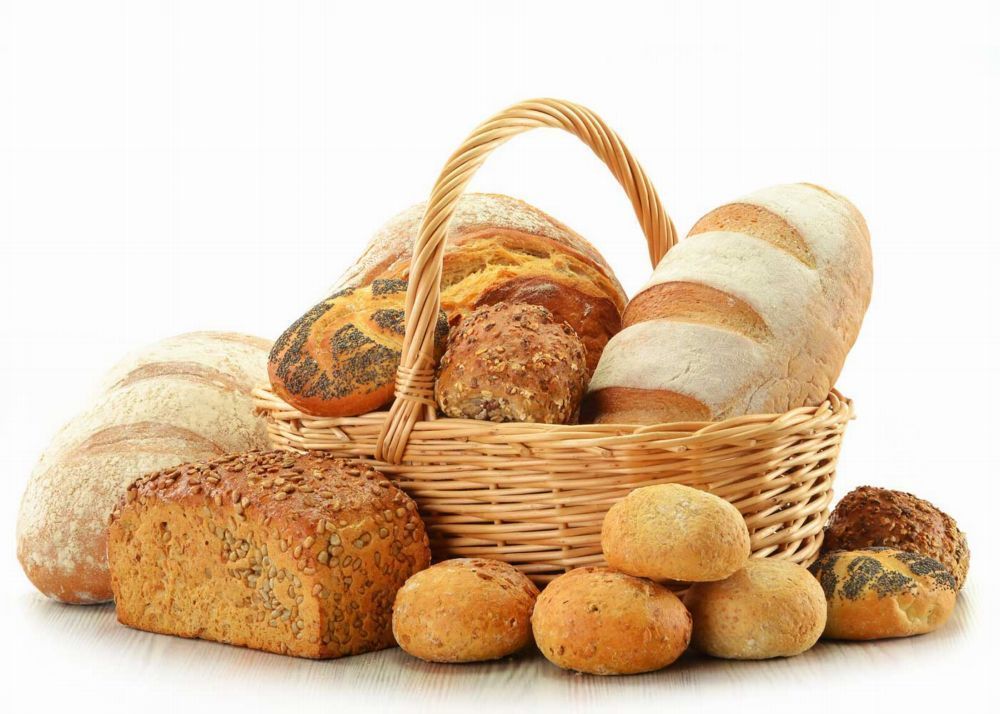 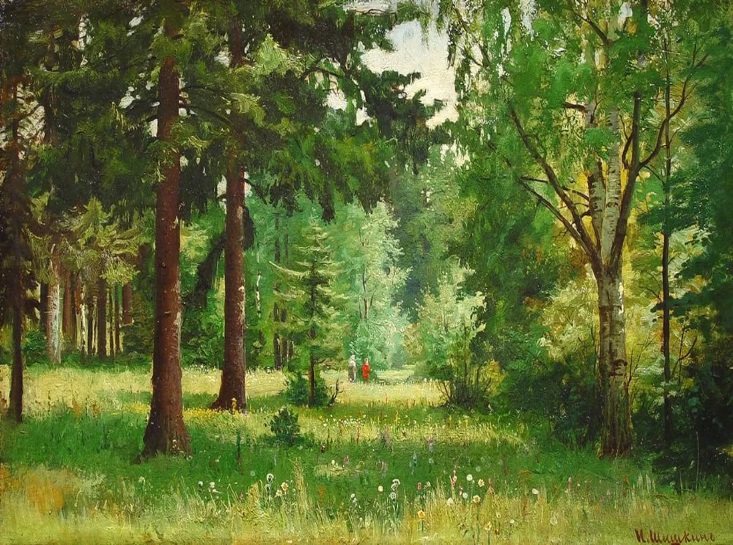 Расскажи:
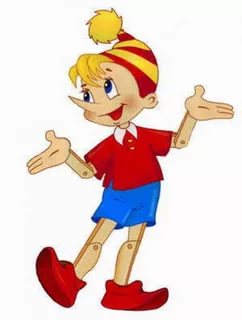 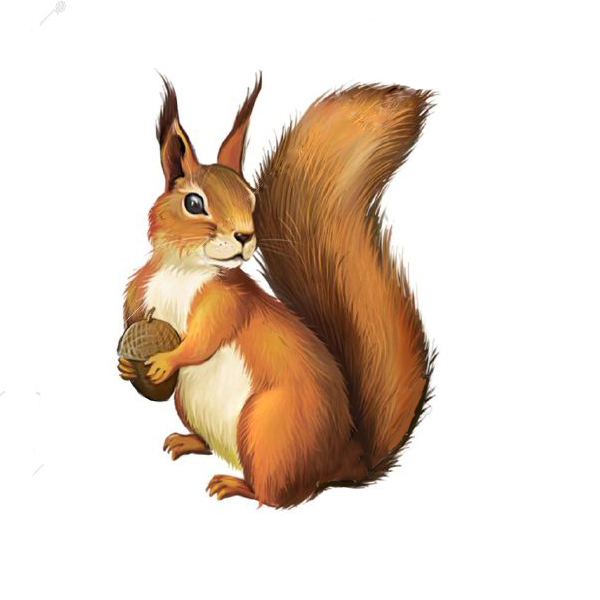 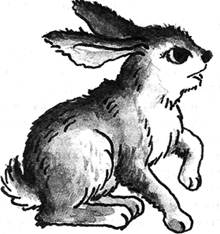 Лишняя картинка
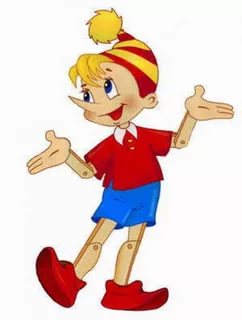 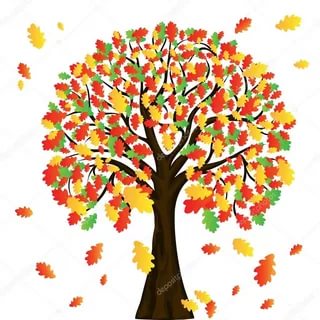 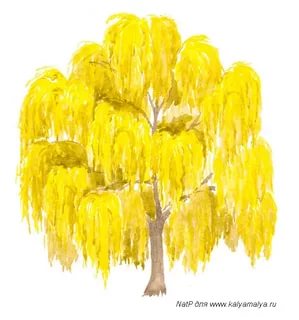 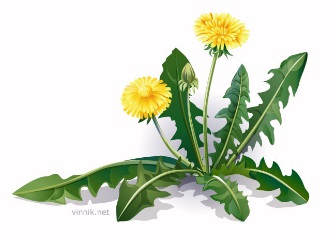 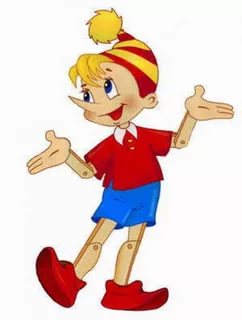 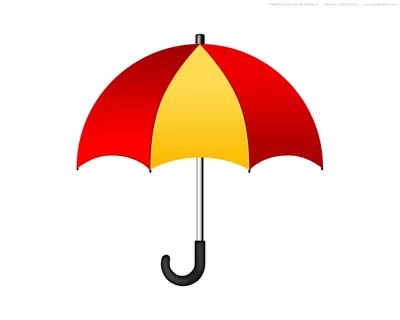 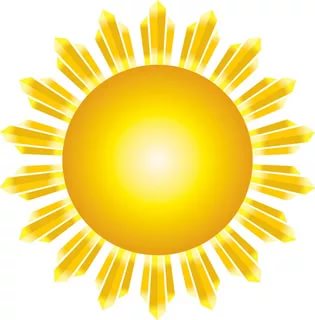 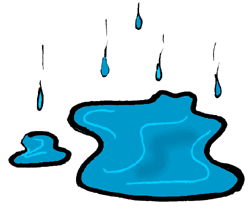 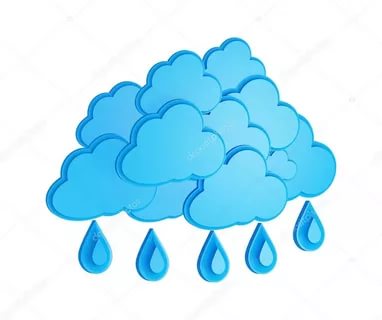 Спасибо за внимание! До свидания!
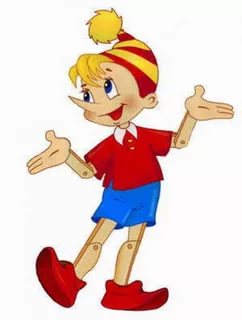